Distrito Escolar  De Upper Adams 

Programa de Almuerzo Gratis/Reducido
2022/2023
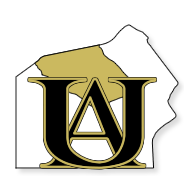 [Speaker Notes: Bienvenidos de nuevo a un nuevo año escolar en el distrito escolar de Upper Adams!]
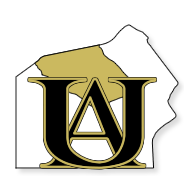 ¿Por qué?….
Durante el último año escolar, 2021-2022, el Gobierno Federal ofreció comidas gratuitas a todos los estudiantes, independientemente de su situación económica. 

El Congreso no aprobó esta exención para 2022-2023.

Como resultado, las familias pueden calificar para comidas gratis oa precio reducido. Sin embargo, las familias deben completar la solicitud para esta determinación.
[Speaker Notes: En el pasado, el desayuno y el almuerzo eran gratuitos para todos los estudiantes, independientemente de su situación económica. Para el próximo año escolar, el Congreso no aprobó esta exención, por lo que se requerirá que todos los estudiantes paguen por su desayuno y/o almuerzo a menos que califiquen bajo la solicitud de comida gratis/a precio reducido.]
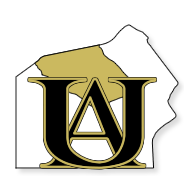 Proceso de Solicitud
Si una familia recibe el Programa de Asistencia Nutricional Suplementaria (SNAP) o Asistencia Temporal para Familias Necesitadas (TANF), es posible que califique automáticamente para recibir comidas gratuitas.

Complete en línea en www.compass.state.pa.us

Las solicitudes en papel están disponibles esta noche o en línea en https://www.upperadams.org/Page/3866
[Speaker Notes: El proceso de solicitud se puede completar en línea en www.compass.state.pa.us,imprimiendo una solicitud en papel desde el sitio web de Upper Adams en servicio de alimentos o recogiendo una solicitud en papel de su edificio.]
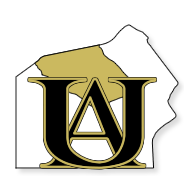 ¿Qué pasa Después?
Se enviará una carta independientemente de la determinación (indicando que califica para comidas gratis, reducidas o no elegible). 

La fecha de vigencia es la fecha en que se aprobó la solicitud. Si la solicitud no se recibe hasta tarde, usted puede ser responsable de pagar el precio total y/o cualquier deuda pendiente.
[Speaker Notes: Una vez que una familia presenta la solicitud utilizando la solicitud gratuita/reducida, la familia recibirá una carta que indica si la solicitud fue aprobada o no. Si se aprueba, la fecha de vigencia es la fecha en que se aprobó la solicitud, no la fecha en que sometió la solicitud. Una familia puede ser responsable de pagar el precio total o cualquier deuda pendiente hasta que se tome una determinación.]
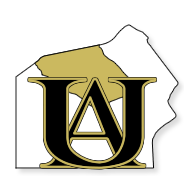 ¿Hay otros Beneficios?
Si califica para comidas gratis o a precio reducido, el estudiante también puede calificar para:

Tarifa reducida para el plan de protección de la computadora

Tarifa reducida para estudiantes que toman los exámenes AP

Tarifa reducida para estudiantes que toman PSAT
[Speaker Notes: Al completar la solicitud gratis/a precio reducido y ser aprobada, puede haber beneficios adicionales disponibles para el estudiante. Por ejemplo, tarifa reducida para el plan de protección de computadoras y tarifa reducida para estudiantes que toman los exámenes AP, solo por nombrar algunos]
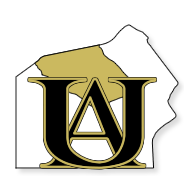 2022-2023 Costos de comidas
NOTA: cualquier artículo adicional o artículos a la carta, los estudiantes deben tener fondos disponibles para comprar
[Speaker Notes: Para el próximo año escolar, los siguientes precios de comidas están vigentes. Primaria, K-6, el desayuno cuesta $1.50 y el almuerzo cuesta $2.85
Para la Secundaria, grados 7-12, el desayuno cuesta $1.75 y el almuerzo cuesta $3.10.
Si algún estudiante compra artículos adicionales o artículos a la carta, el estudiante debe tener fondos disponibles para comprarlos.]
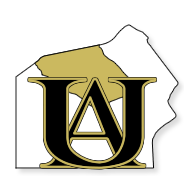 2022-2023 Recordatorios
Las cadenas de suministro todavía están impactando nuestras tiendas de comestibles y nuestros restaurantes a través de esta pandemia.

Estos desafíos aún afectan a nuestras escuelas. Nuestro compromiso es proporcionar comidas saludables todos los días, pero es posible que se requieran cambios de última hora debido a la escasez de suministros o retrasos en la entrega. Gracias por su comprensión.
[Speaker Notes: Como recordatorio final, las cadenas de suministro están impactando a todos, incluidas las escuelas. Por favor, comprenda que los menús pueden requerir cambios de última hora debido a la disponibilidad.]
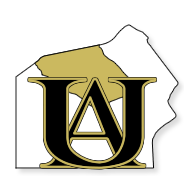 Preguntas
Director del edificio o subdirector

Sra. Kim Cless al k.cless@upperadams.org o 717-677-7191 ext 2740
[Speaker Notes: Si tiene alguna pregunta sobre el proceso de solicitud de comidas gratis o a precio reducido, comuníquese con el administrador de su edificio o con la Sra. Kim Cless al 717-677-7191 ext 2740.
¡Gracias!]